Nytt arbetssätt regionala redaktörer
Optimizely (”Opti”)
Teams
Agenda
Inledning
Utbildning
Frågor på utbildningen
Regionala tillägg
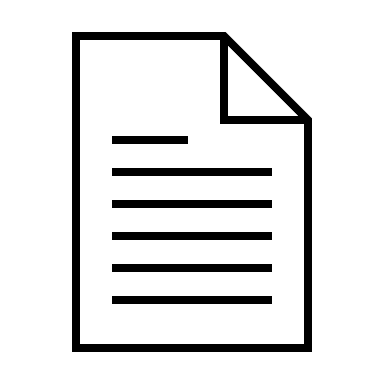 Nationellt material är inte publicerat men inlagt i Opti
jag vill lägga till regionalt material som ska publiceras samtidigt som det nationella

Nationellt material revideras
jag vill lägga till regionalt material (tillägg) som ska publiceras samtidigt som det nationella…
… och/eller ta bort ‘gammalt’ tillägg samtidigt som reviderat nationellt material publiceras 

Nationellt material är publicerat, inget regionalt material finns
Jag vill lägga till regionalt material (tillägg)

Nationellt och regionalt material är publicerat
Jag vill ta bort, ändra eller lägga till regionalt material (tillägg)
Behörigheter
Behörighet Opti (du ordnar via din region)
Sithskort – via din arbetsgivare
Regionalt HSA-ansvarig/administratör eller motsvarande behöver lägga upp ett administrativt medarbetaruppdrag:
Behörighetsområde: Nationellt kliniskt kunskapsstöd
Behörighetsområdeskod: NKK
Behörighetsområdesegenskapsnamn: Regional redaktör NKK
Behörighetsområdesegenskapskod: 904
Behörigheten börjar gälla så fort er enhet skapat den
Behörighet Teams (hanteras av nationella redaktionen)
Skriv ditt namn och e-postadress i chatten så ordnar vi på NKK-redaktionen behörighet till dig
Arbetssätt fr.o.m. övergång till Opti
Endast regionala redaktörer kommer in i Opti(inte regionala författare)
Aktuella publiceringskandidater kommer att listas på NKK-webben den första vardagen varje månad 
Publiceringskandidaten kommer då att finnas i respektive NPO:s kanal på Ineras Teamsyta
Regionala redaktörer med behörighet till Teamsytan kan hämta ut aktuella publiceringskandidater (i Wordformat)
Regional redaktör förser regionala författare med materialet och inhämtar regionala tillägg
Regional redaktör lägger in tilläggen i Opti
Vid revideringar av nationellt material ansvarar regional redaktör för att ta bort, justera eller lägga till regionala tillägg
Tilläggen kommer fortsättningsvis endast kunna läggas in efter respektive textdel (innan näst-kommande rubrik, dock inte ’insprängt i ett textstycke)
Arbetssätt fr.o.m. övergång till Opti forts.
Mer information
Information om migrering av kunskapsstöd för Nationellt kliniskt kunskapsstöd under våren 2024 - Nationellt kliniskt kunskapsstöd (nationelltklinisktkunskapsstod.se)

Utbildningstillfällen
Måndag 19 och 26 februari samt 11 mars, kl 14–15.30
Torsdag 22 februari och 14 mars, kl 9–10.30
Att tänka på + frågor
Ej publicera när man är i projektläge
Skapa två block om spec-vård och pv har olika text i sig, fast det är samma region
Projekt används till revideringar

22/2:
Kommer befintliga regionala tillägg raderas vid revidering av nationellt material? Svar: Rätt är att reg red själva behöver uppdatera sina tillägg.
Finns övningsmiljö för regionala redaktörer? Det finns ej
Får vi manual? Widar ska skapa
Om man vill ändra på publicerat material? Vara i live-versionen och tryck publicera direkt
Kan man se opublicerade som regional redaktör? Svar: Ja, man behöver dock gå in i det projekt som revideringen ingår i.
Vill du veta mera om Inera? Prenumerera på vårt nyhetsbrev Aktuellt från Inera och följ oss på Linkedin.